Investigating the Influences of Various Complexity of Hydrogeological Models on Pore Water Pressure Distribution Due to Seismic Wave Propagation
Name: Agustina Shinta Marginingsih
Advisor: Prof. Shih-Jung Wang
Date:2022/03/04
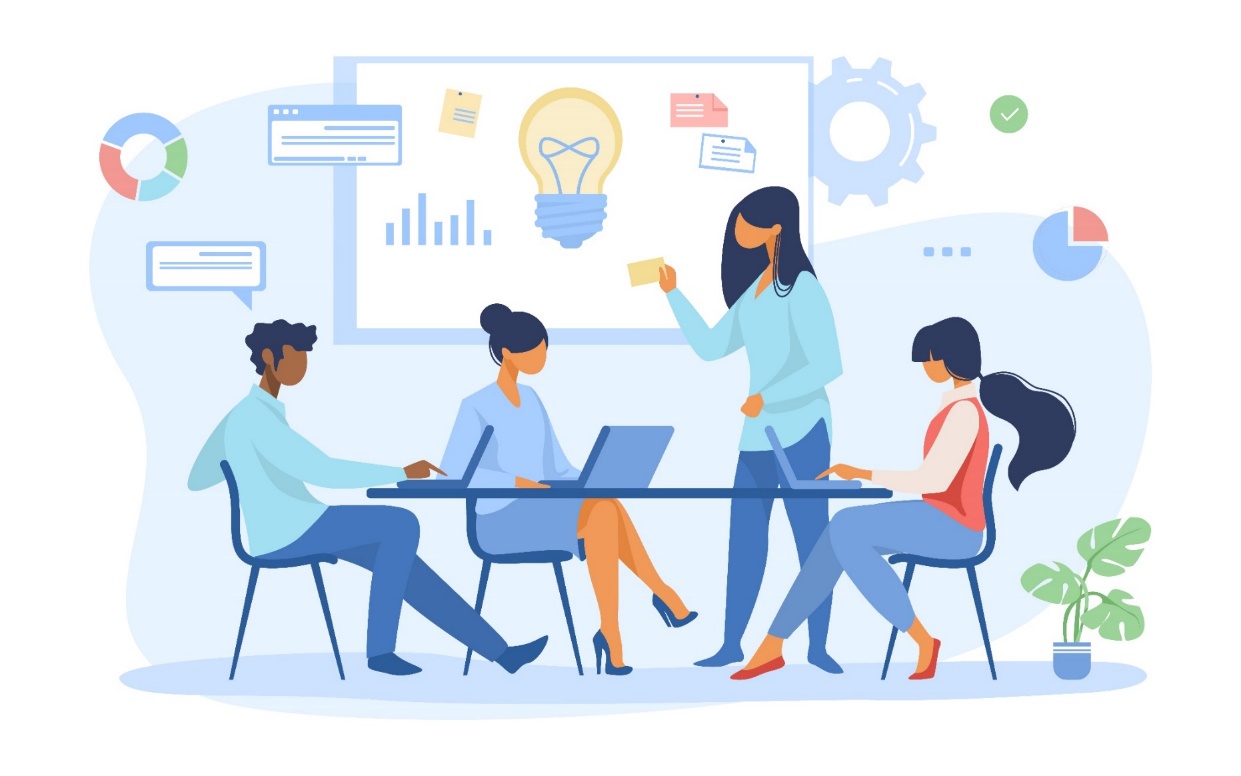 Outline
Introduction
Methodology
Preliminary Result

Conclusions
Future Work
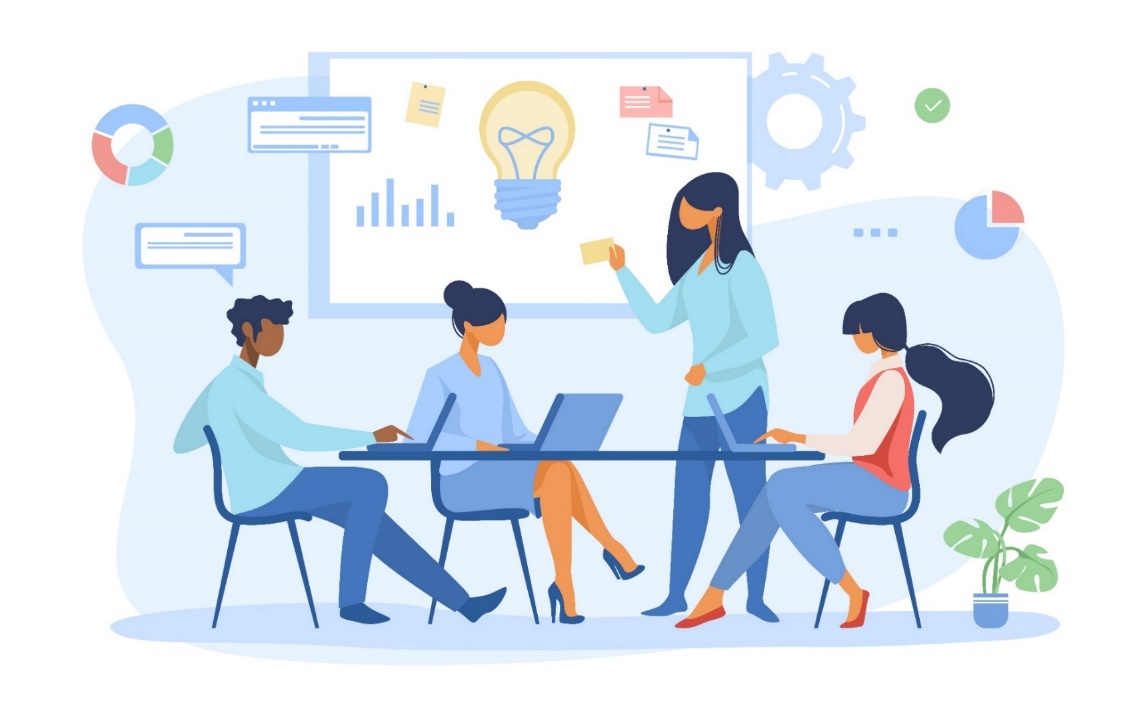 1
Introduction
Pore Water Pressure and Soil Liquefaction
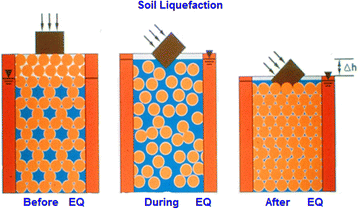 Ground failure or loss of strength that causes otherwise solid soil to behave temporarily as a viscous liquid. The phenomenon occurs in water-saturated unconsolidated soils affected by seismic which cause ground vibrations during earthquakes.
Source: https://www.britannica.com/science/soil-liquefaction
When the pore water pressure reaches the total stress the effective stress is lost. This mechanism can be stated by the principle of effective stress, introduced by Van Terzaghi (1936):
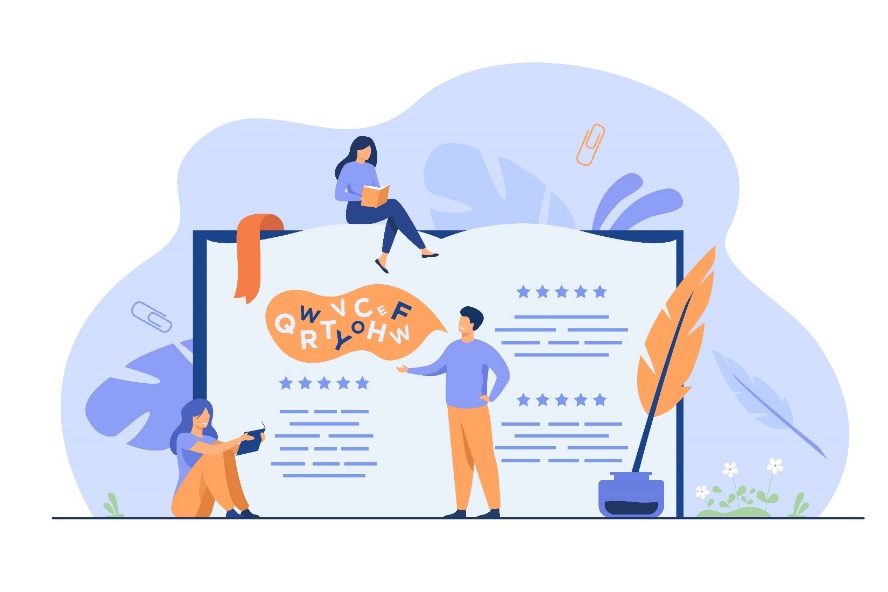 Full liquefaction occurs when the effective stress is equal to 0, where,
2
Seismic Wave Propagation in Soil Layer
The seismic waves propagate from bedrock are modified by the presence of layered soil. Recent studies have shown that the presence of a liquefiable soil layer can significantly reduce inertial load  liquefaction of soil layer prevents the transmission of seismic waves (mainly shear waves) acting as shield protecting the above layers (base isolation effect) (Huded et al. 2020).
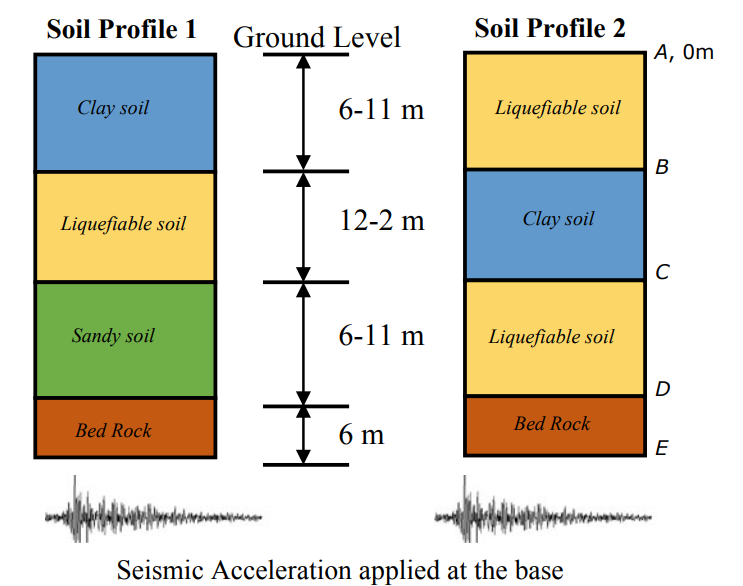 Example 2:
Example 1:
(Taiebat et al, 2010)
(Huded et al, 2020)
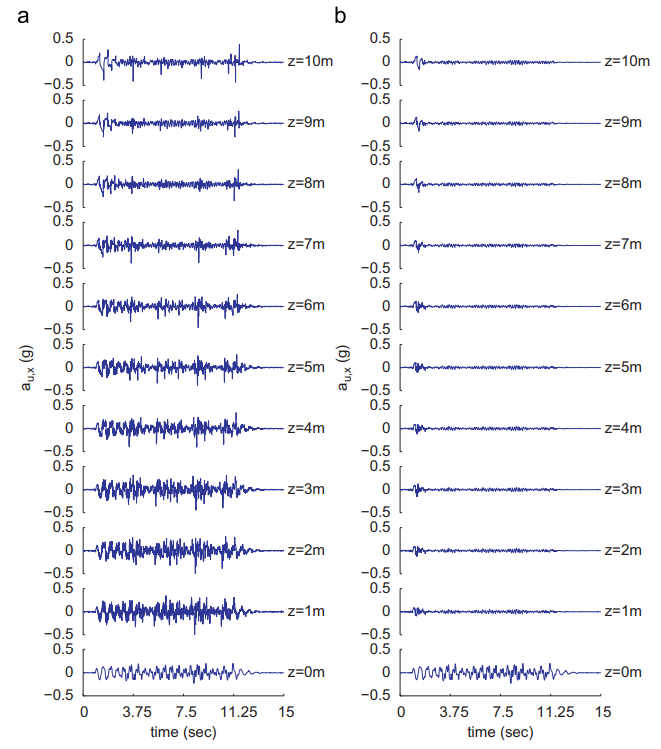 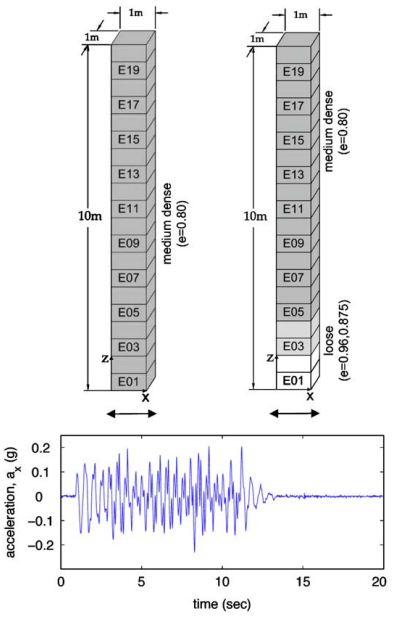 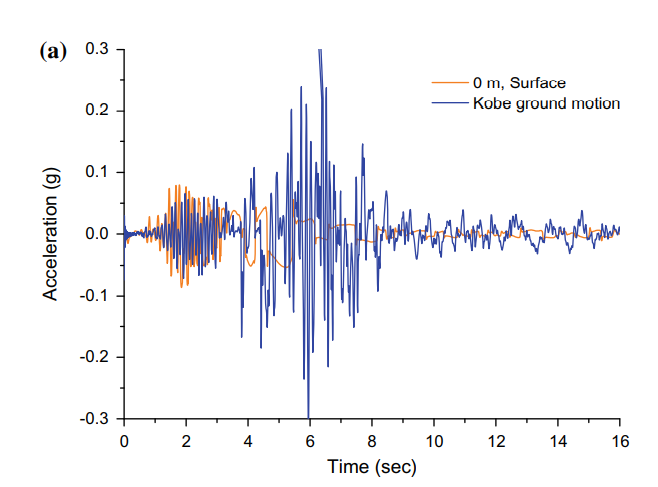 3
UBC-Sand Model
The UBC-SAND model is a simple elastoplastic stress/strain model for simulating the liquefaction phenomenon of sand 
with a relative density less than 80%.
Elastic Response
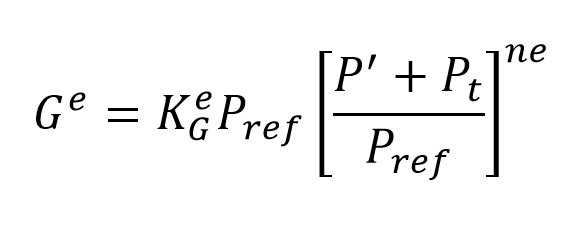 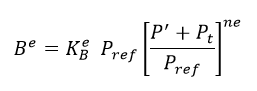 4
UBC-Sand Model
Plastic Response
The behavior is defined by three types of yield function:
Shear failure









Volumetric Compression 

Pressure cut-off
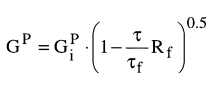 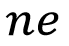 5
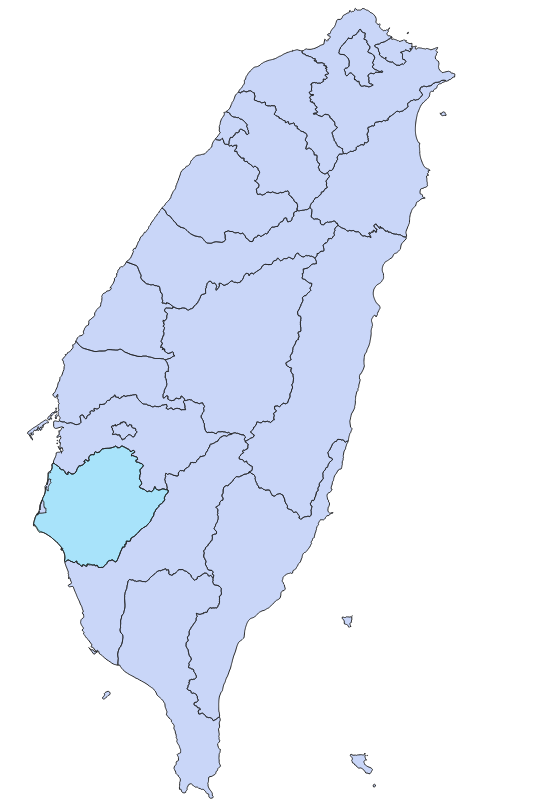 Study Area
Tainan City, Taiwan
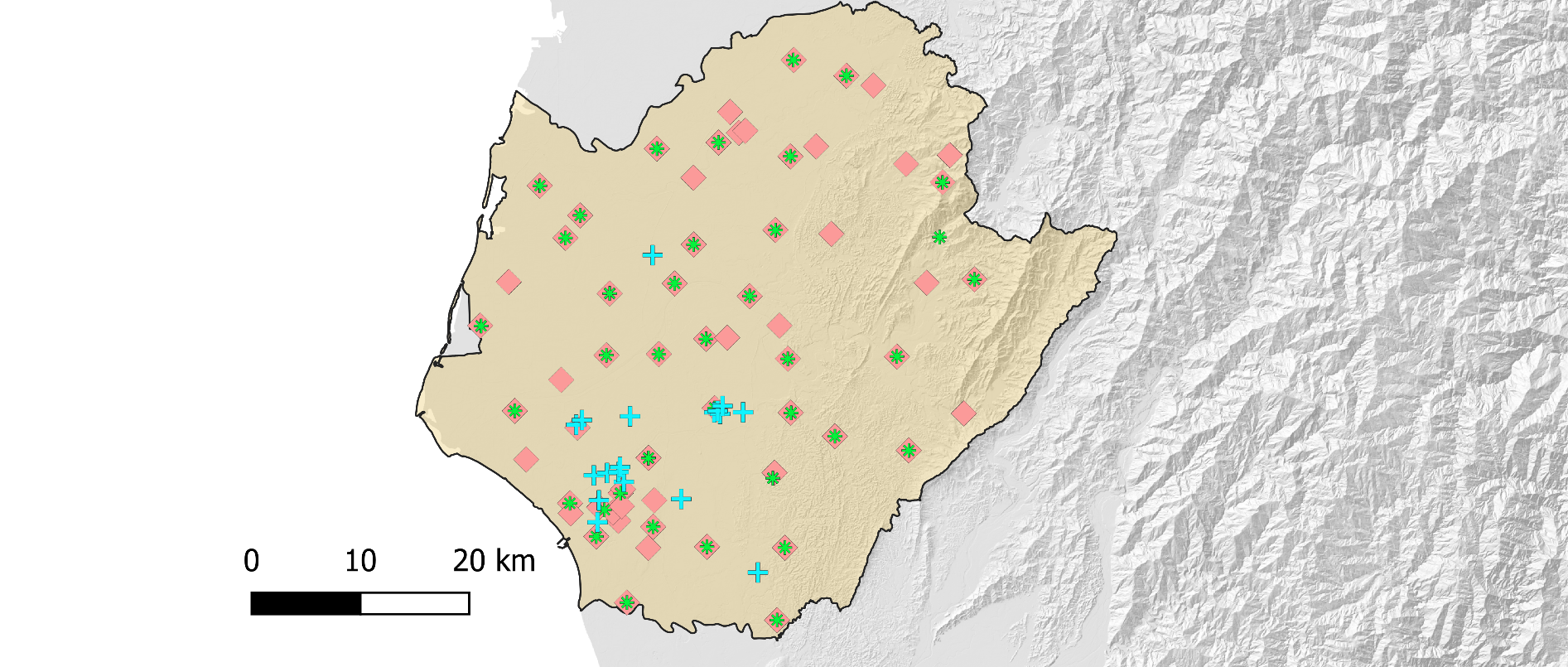 Liquefaction Point
Depth Acceleration Point
Surface Acceleration Point
6
Objectives
Identify the wave propagation in various hydrogeological models
Asses the dynamic distribution of displacement and pore water pressure
Discuss the liquefaction events based on the assessment result
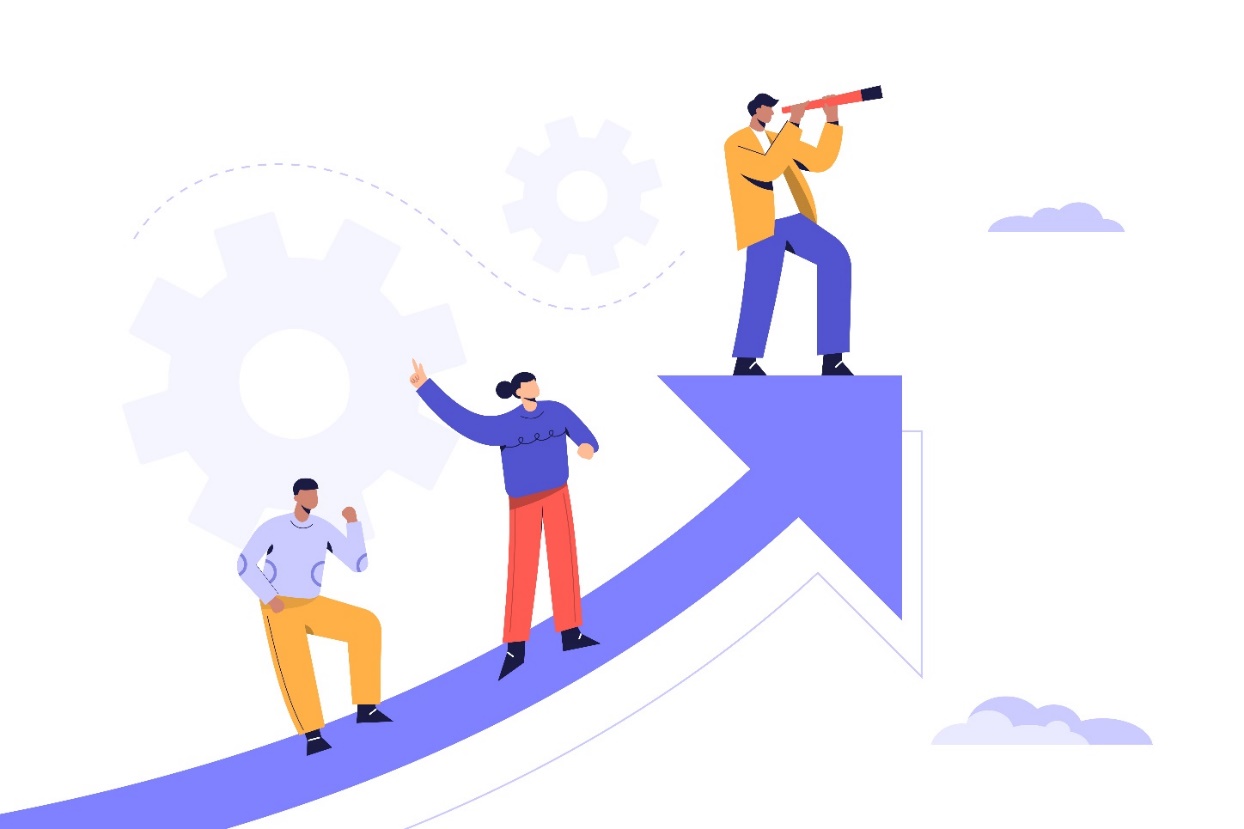 Methodology
Flow Chart:
Task 2:
Task 1:
Real Case Model
Study area: Hsin-Hwa, Tainan City, Taiwan
Synthetic Model
Hydrogeological heterogeneous system
Homogeneous medium
Pinch-out aquifer system
Hydrogeological layer system
Perfect layer system
Boundary condition and parameter setting
Dynamic displacement and pore water pressure simulation
Comparison of the acceleration, displacement and pore water pressure between synthetic and real case model
Asses the acceleration behavior and the distribution of displacement and pore water pressure
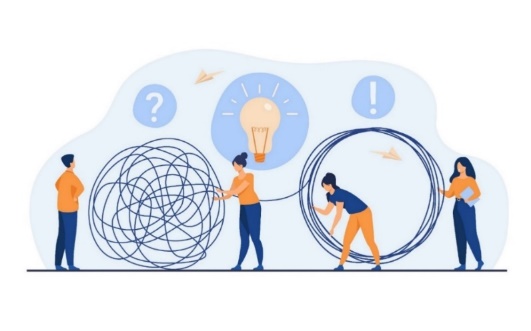 Assess the soil liquefaction events
Model Set up
Soil Parameter
Boundary condition
Simplified Synthetic 
Hydrogeological Model
Saturated Medium
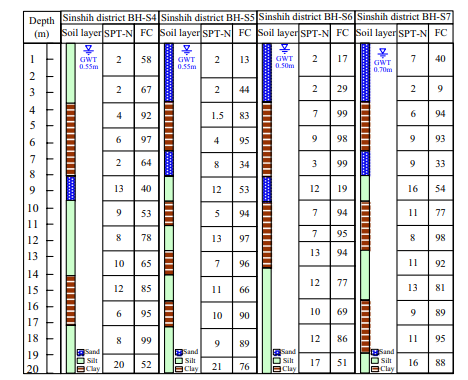 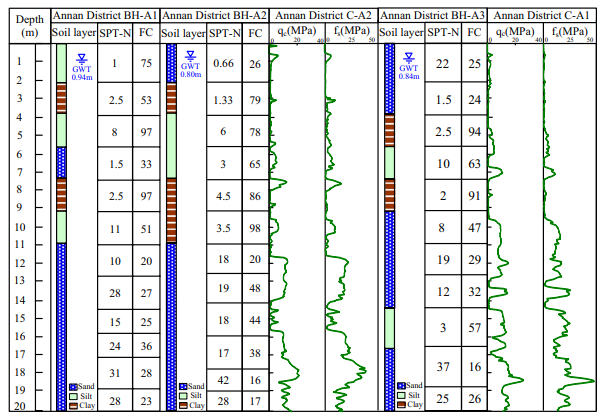 Scenario 2. Perfect layer system
Scenario 1. Homogeneous medium
Dimension:
Depth: 30 m
Width : 80 m
(Lu et al. 2020)
Sand
Clay
Scenario 3. Pinch-out aquifer system
Model Set up
Soil Parameter
Boundary condition
Simplified Synthetic 
Hydrogeological Model
Sand Layer:
(Huded et al. 2020)
Model Set up
Soil Parameter
Boundary condition
Simplified Synthetic 
Hydrogeological Model
Clay Layer:
(Huded et al. 2020)
Model Set up
Soil Parameter
Input and Boundary Condition
Simplified Synthetic 
Hydrogeological Model
Surface: Free to move in x and y directions (Traction-free boundary condition)
Sides:
Absorbent boundary to eliminate reflection wave at the sides
 Bottom: Fixed (Roller Boundary)
Driving Seismic Wave




The wave simulation will use the sinusoidal (a max: 0.3 g) wave as input. 
The sinusoidal wave will be generated horizontally at the bottom of the domain.
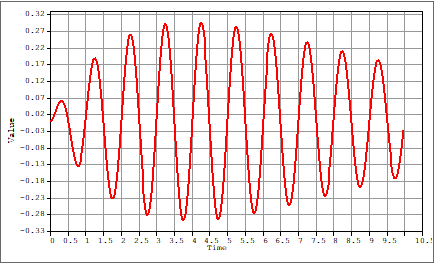 Preliminary Result
Perfect Layer System
Pinch-Out Aquifer System
Homogeneous System
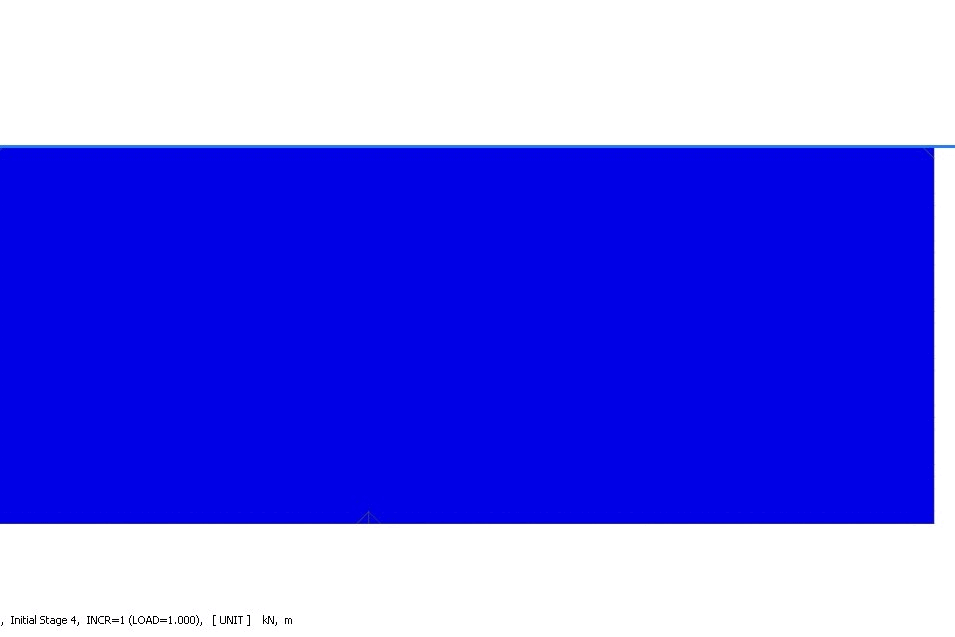 Pore water pressure distribution
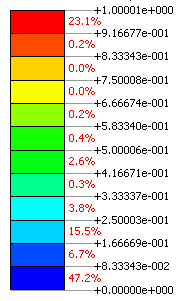 Excess Pore Water Pressure Ratio
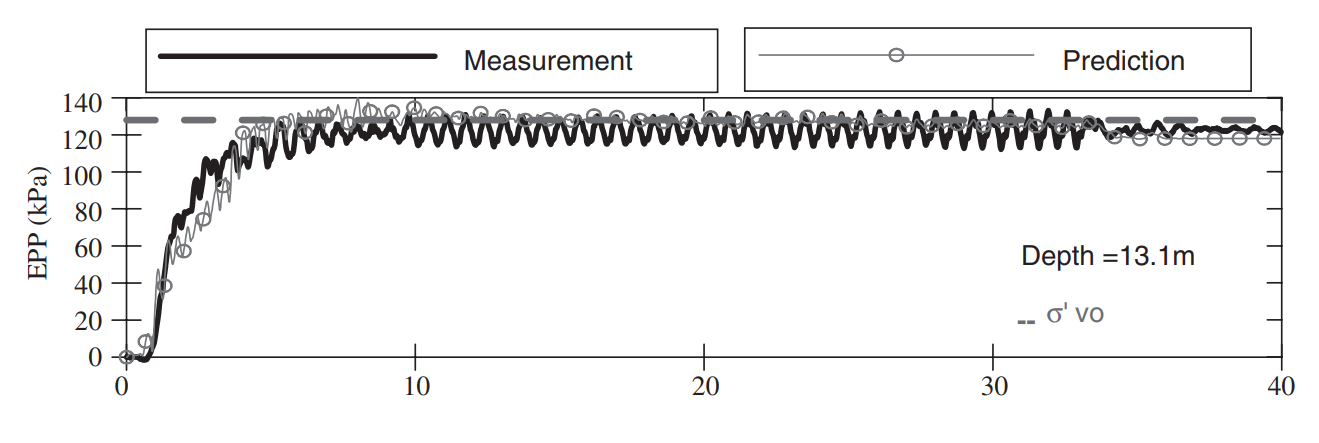 Acceleration Direction
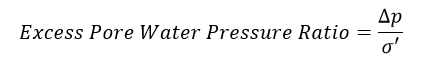 (Byrne et al. 2003)
Time (sec)
Preliminary Result
Perfect Layer System
Pinch-Out Aquifer System
Homogeneous System
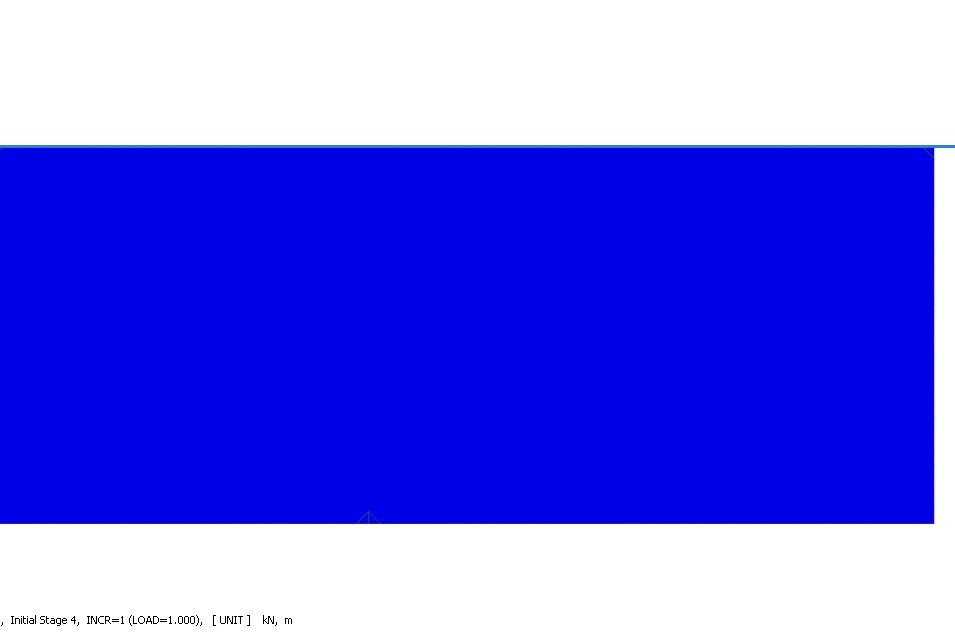 Horizontal Displacement
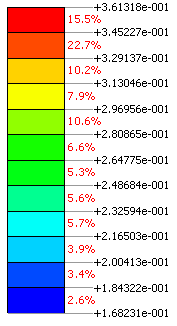 Displacement(m)
Time (sec)
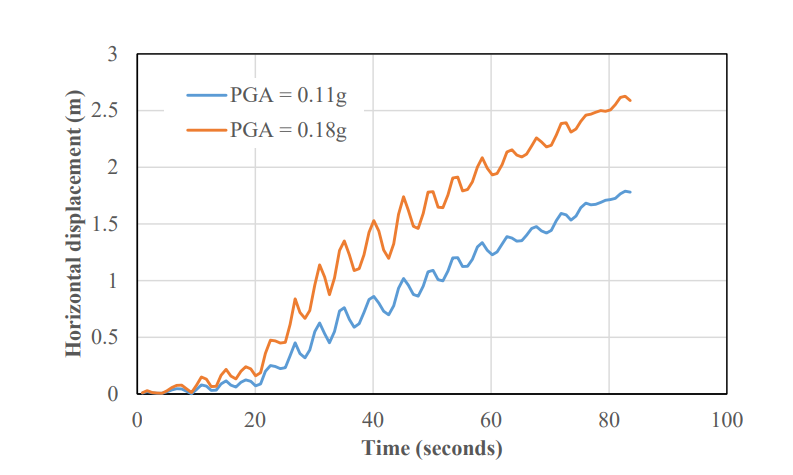 Acceleration Direction
(Bowen et al. 2015)
Preliminary Result
Perfect Layer System
Pinch-Out Aquifer System
Homogeneous System
Acceleration
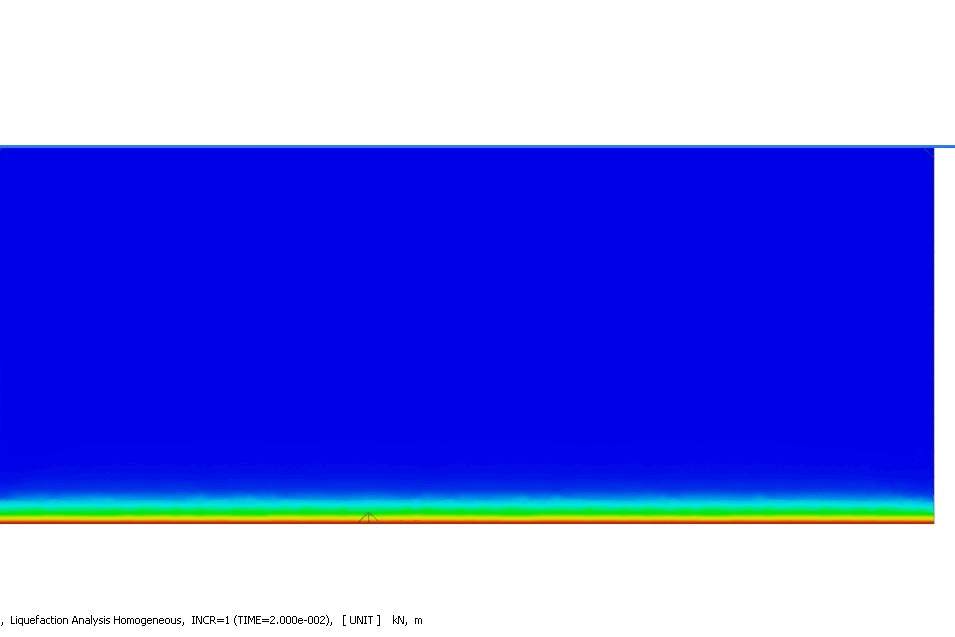 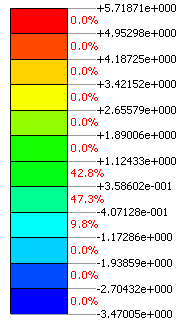 Acceleration (m/sec2 )
4
2
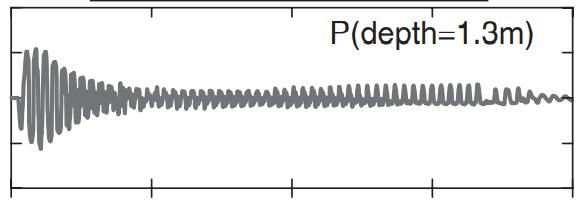 Acceleration Direction
0
-2
-4
(Byrne et al. 2003)
10
20
30
Time (sec)
Preliminary Result
Perfect Layer System
Pinch-Out Aquifer System
Homogeneous System
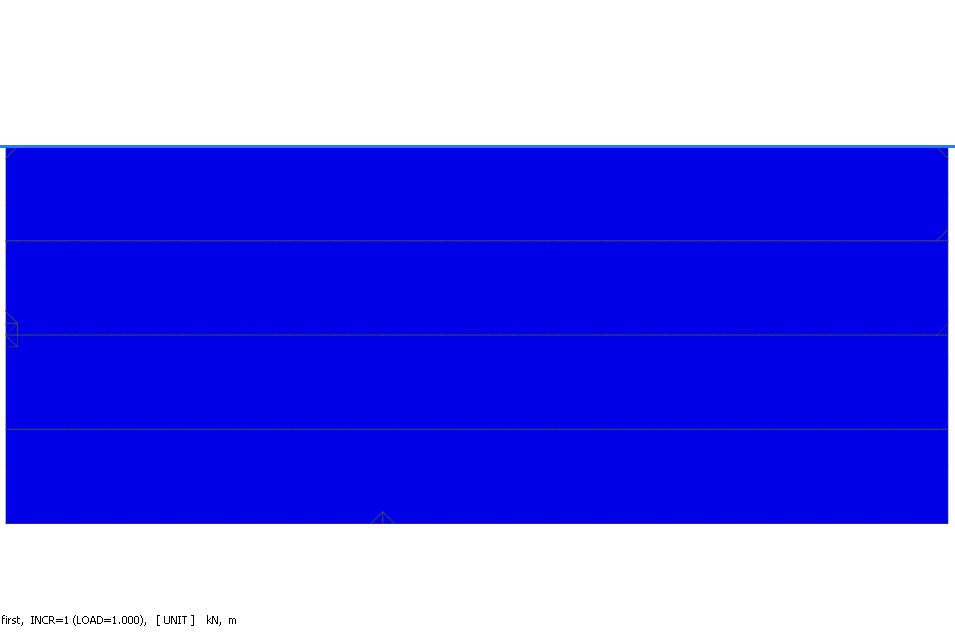 Pore water pressure distribution
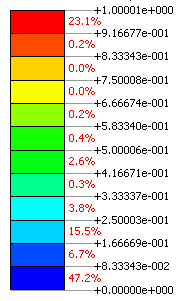 Excess Pore Water Pressure Ratio
Acceleration Direction
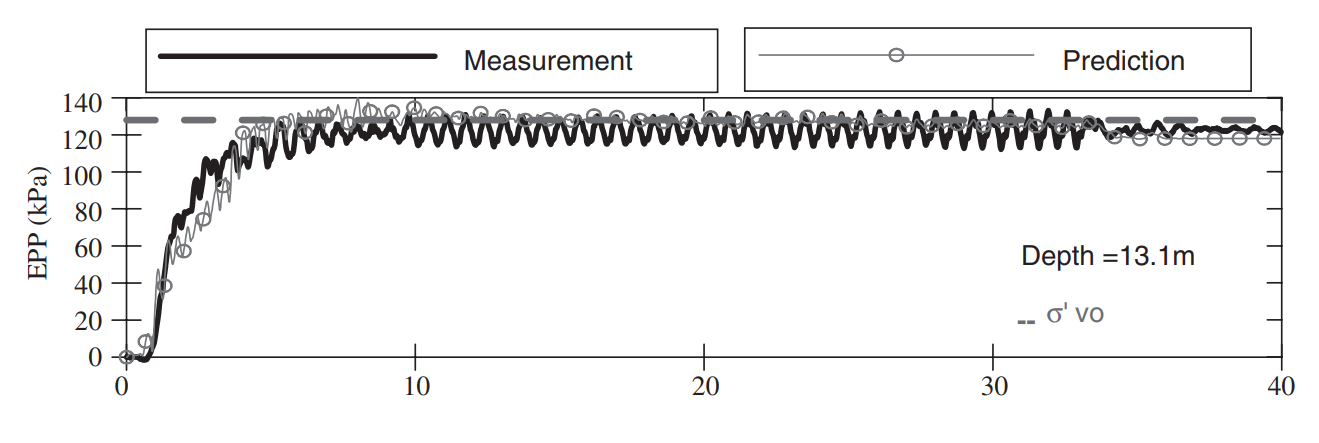 (Byrne et al. 2003)
Time (sec)
Preliminary Result
Perfect Layer System
Pinch-Out Aquifer System
Homogeneous System
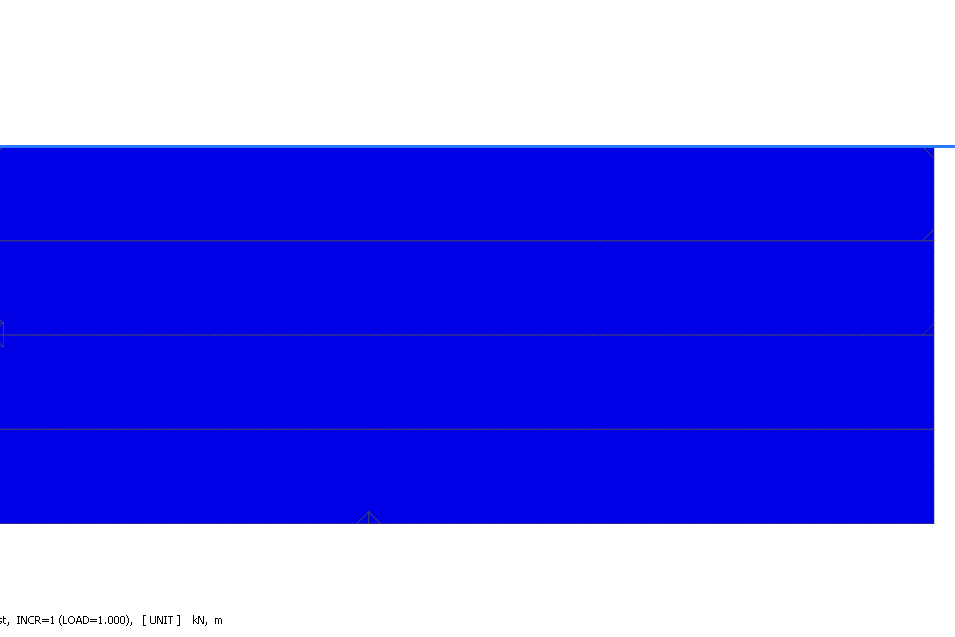 Horizontal Displacement
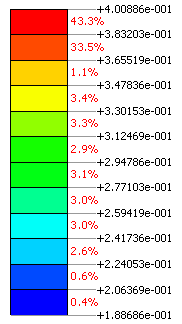 Displacement(m)
Time (sec)
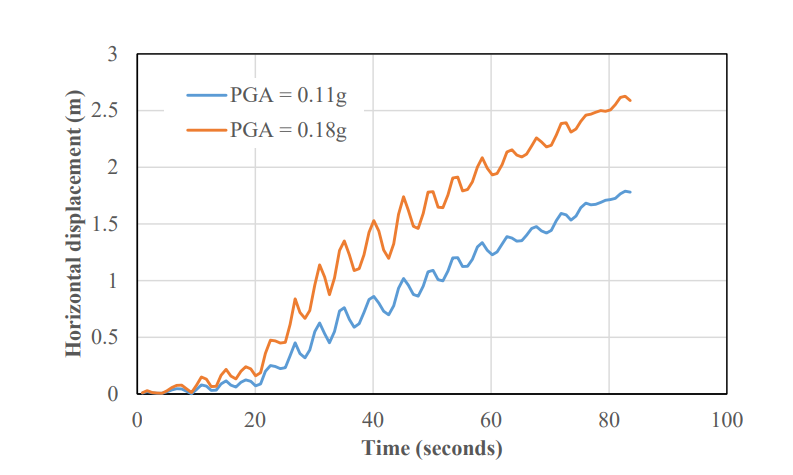 Acceleration Direction
(Bowen et al. 2015)
Preliminary Result
Perfect Layer System
Pinch-Out Aquifer System
Homogeneous System
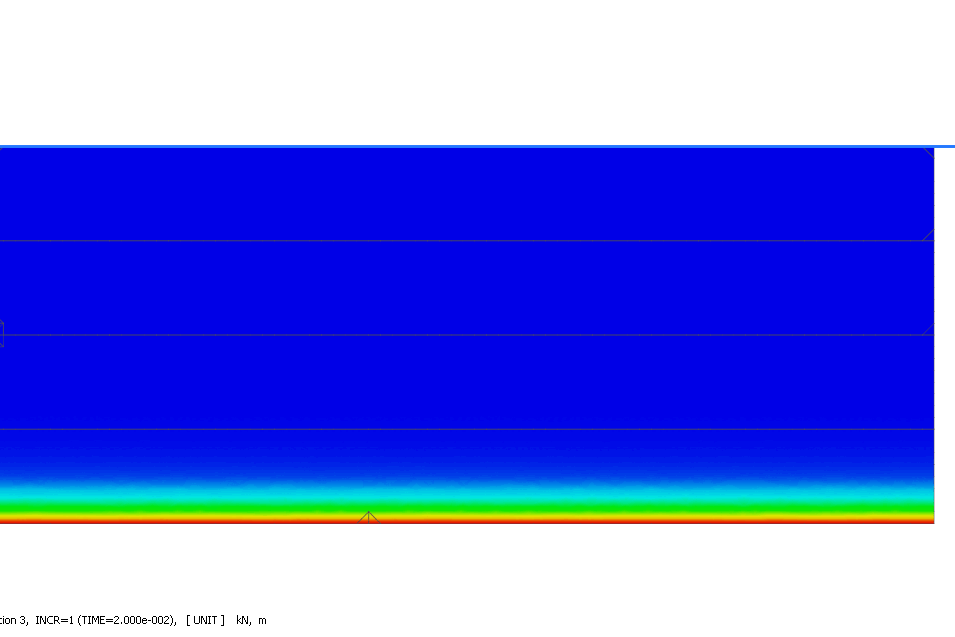 Acceleration
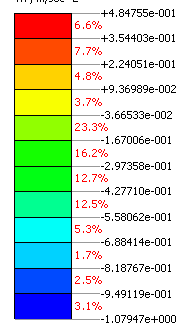 Acceleration (m/sec2 )
4
2
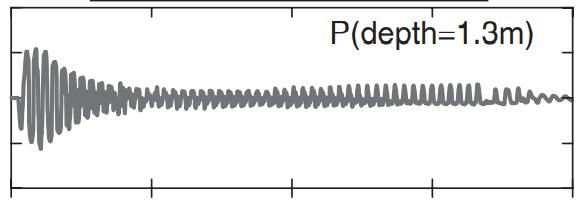 Acceleration Direction
0
-2
-4
(Byrne et al. 2003)
10
20
30
Time (sec)
Preliminary Result
Perfect Layer System
Pinch-Out Aquifer System
Homogeneous System
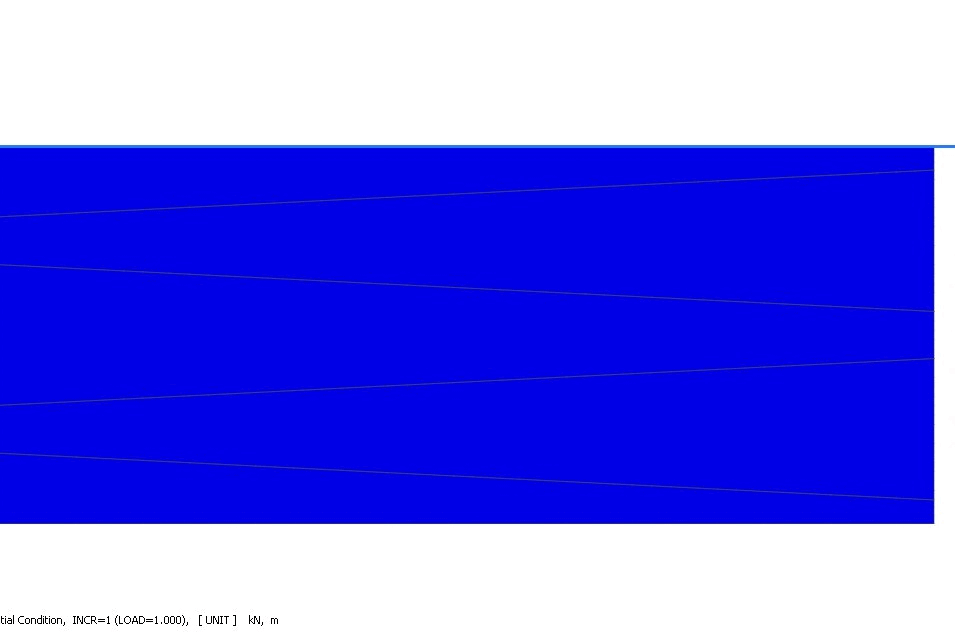 Pore water pressure distribution
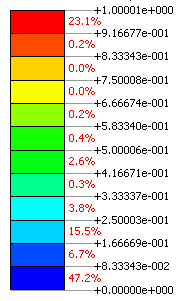 Excess Pore Water Pressure Ratio
Acceleration Direction
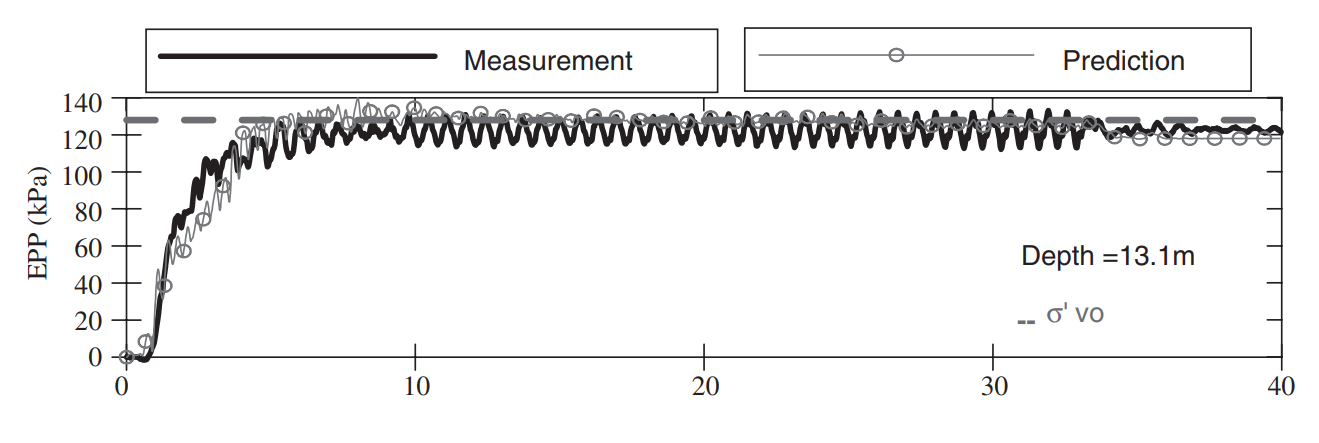 Why the bottom sandy layer not liquefy?
(Byrne et al. 2003)
Time (sec)
Preliminary Result
Perfect Layer System
Pinch-Out Aquifer System
Homogeneous System
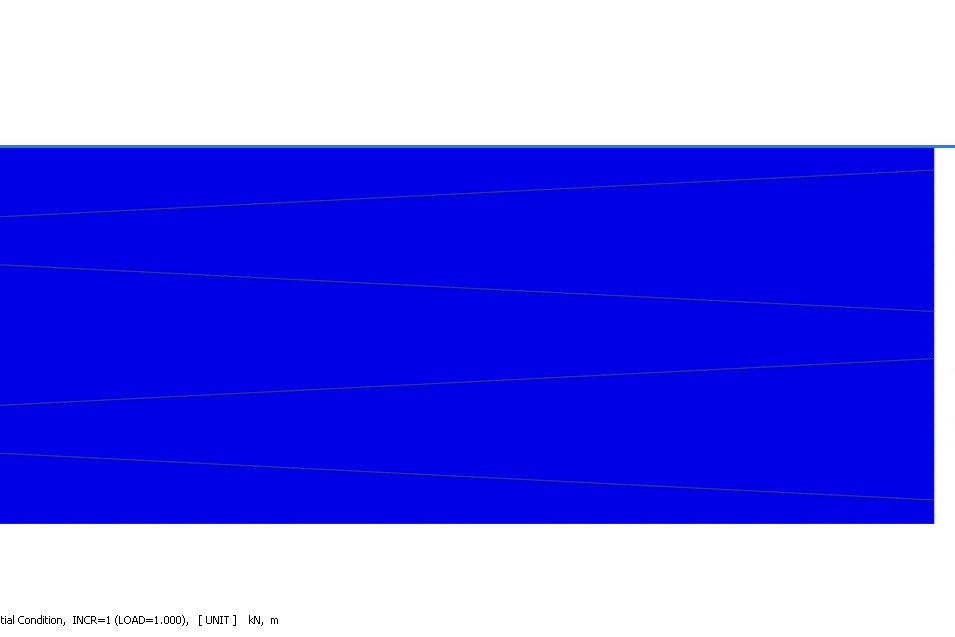 Horizontal Displacement
Top Left
Top Right
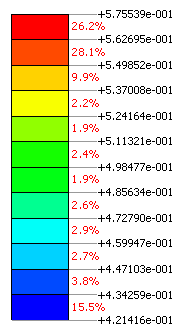 (Bowen et al. 2015)
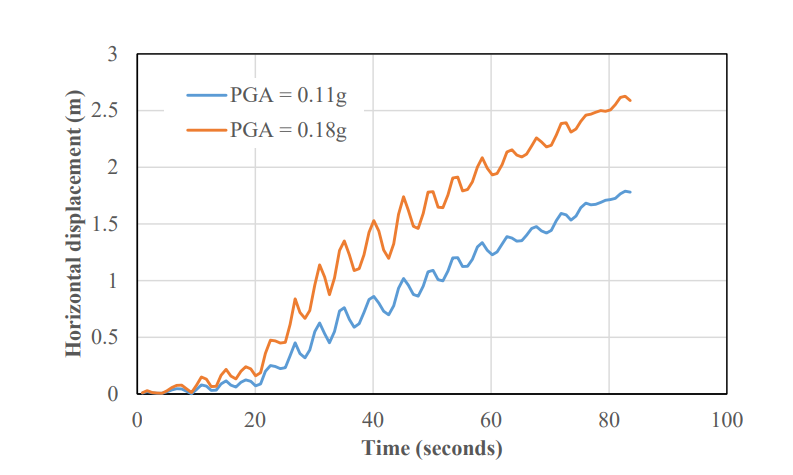 Displacement(m)
Bottom Left
Bottom Right
Acceleration Direction
Time (sec)
Preliminary Result
Perfect Layer System
Pinch-Out Aquifer System
Homogeneous System
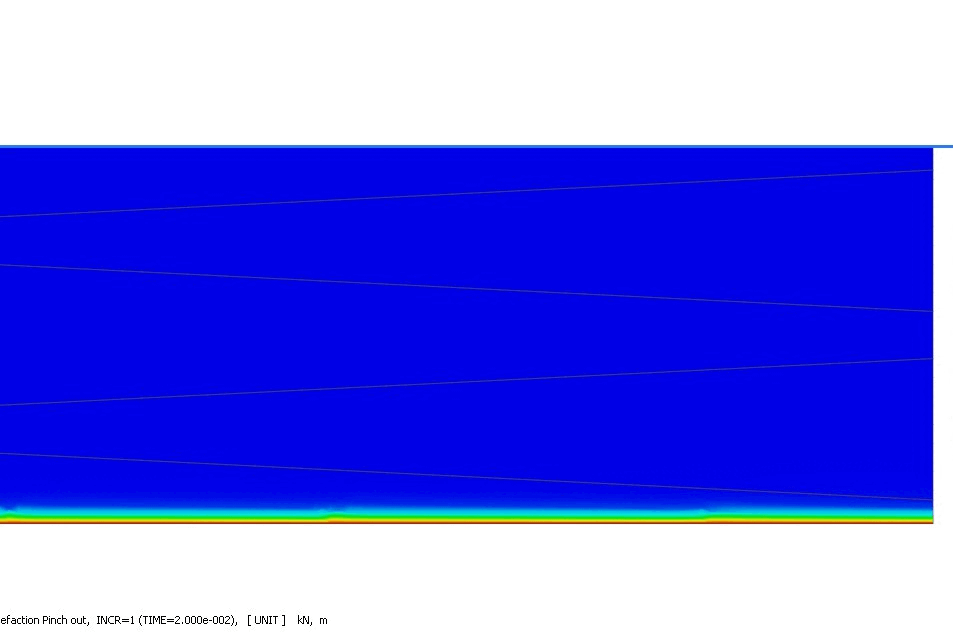 Acceleration
Top Right
Top Left
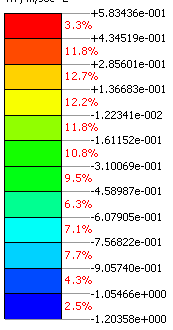 Acceleration (m/sec2 )
Bottom Left
Bottom Right
4
2
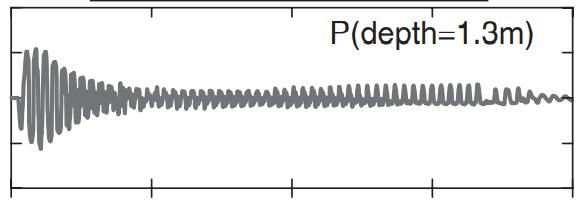 (Byrne et al. 2003)
Acceleration Direction
0
-2
-4
Time (sec)
10
20
30
Conclusion
The behavior of pore water pressure, acceleration, and displacement shows in the model.
Pore water pressure increase gradually and stay in the maximum value after the liquefaction occurs (Pore water pressure ratio =1).  
Acceleration different in the surface.
The horizontal displacement…
Future work
Fixing the boundary effect
Generate the real seismic wave under the synthetic hydrogeological model
Simulate the real data
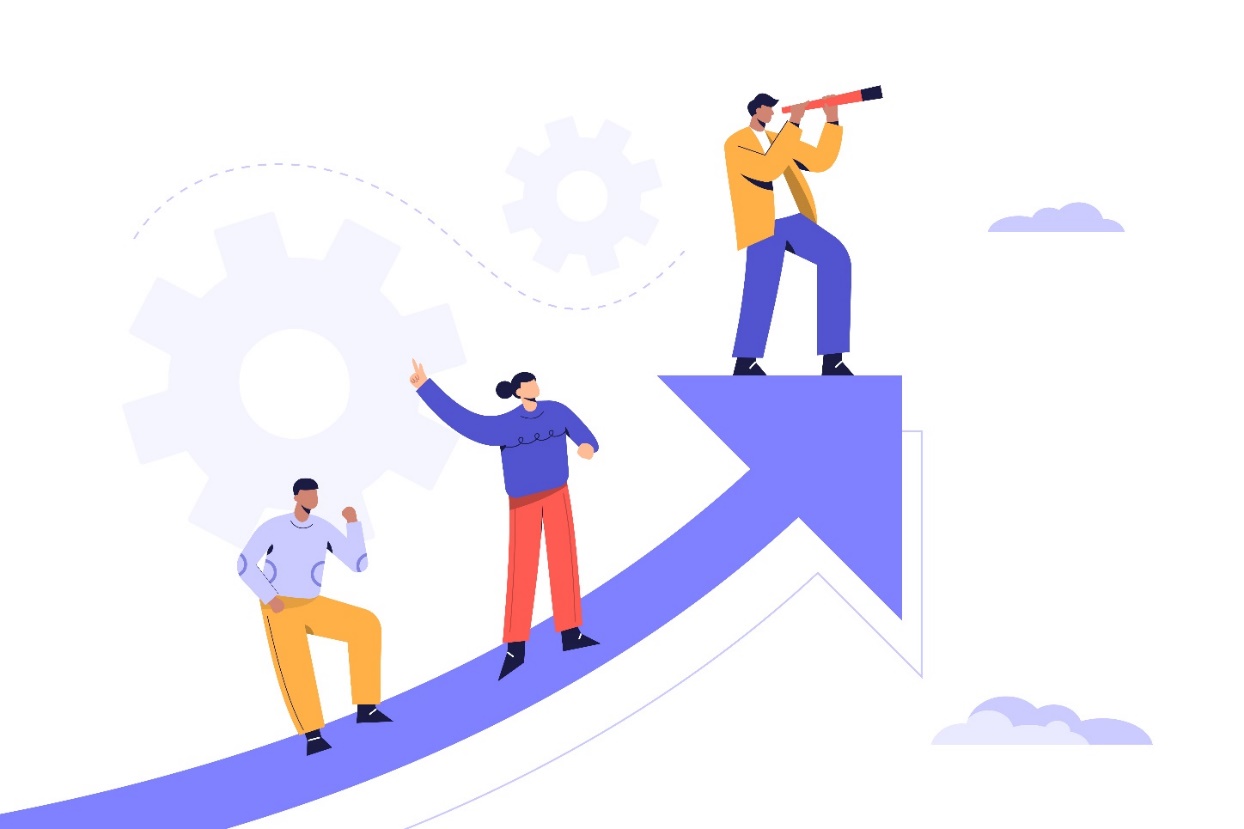 Unstable Computation
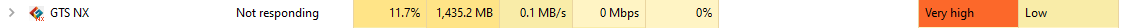 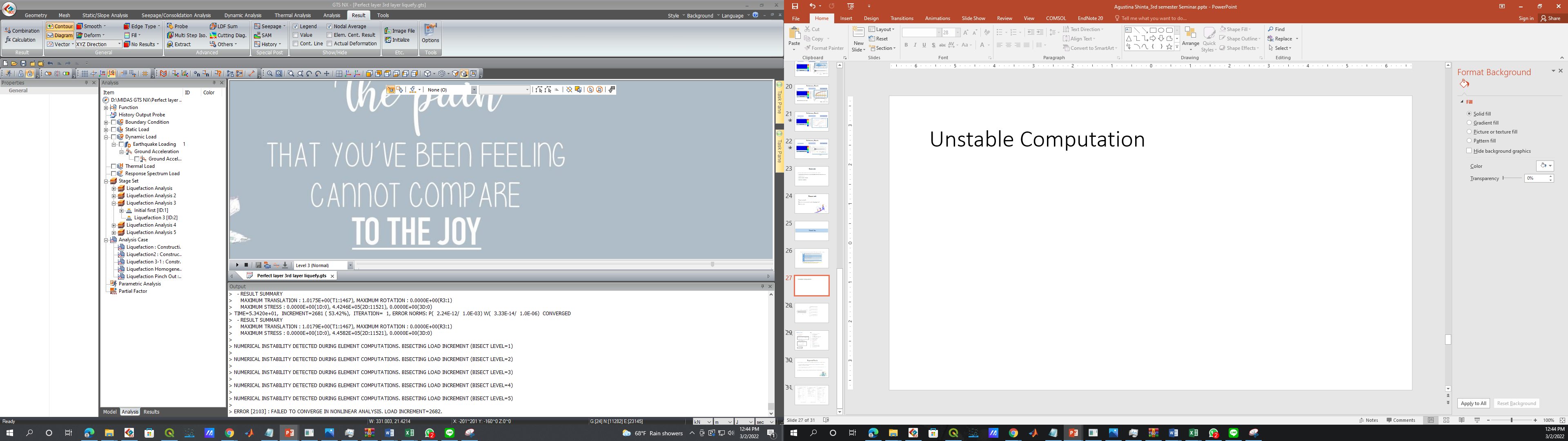 Thank You
The typical mechanism of response observed in different elements during the shaking:
For looser samples (higher confining pressure) the contractive response is more pronounced. 
For denser samples (lower confining pressure) the dilative response is more pronounced.
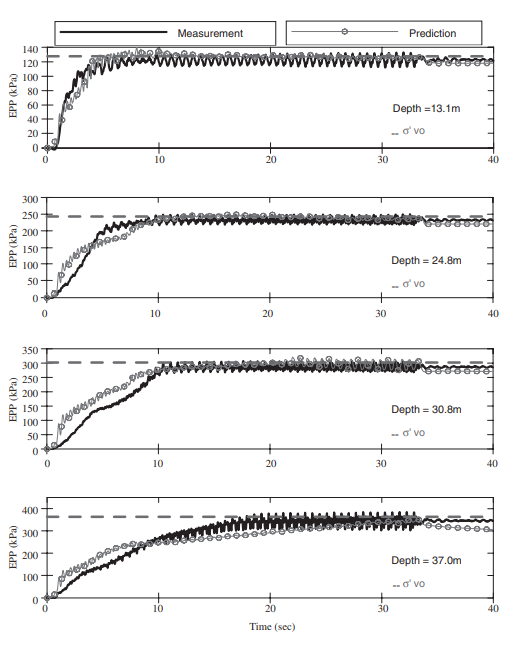 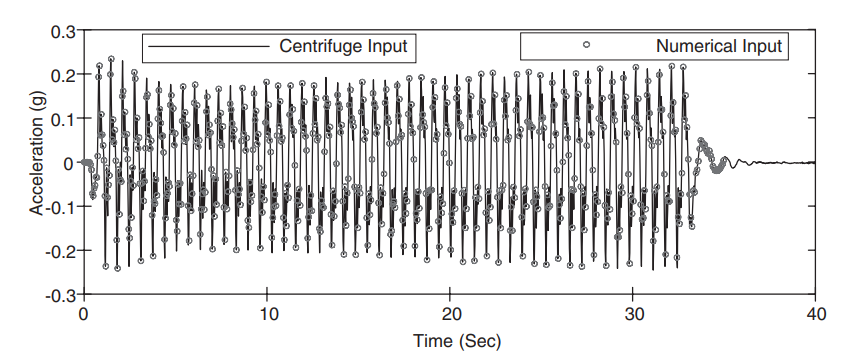 UBC-Sand Model
Plastic Response
Shear failure






Volumetric Compression







Pressure cut-off
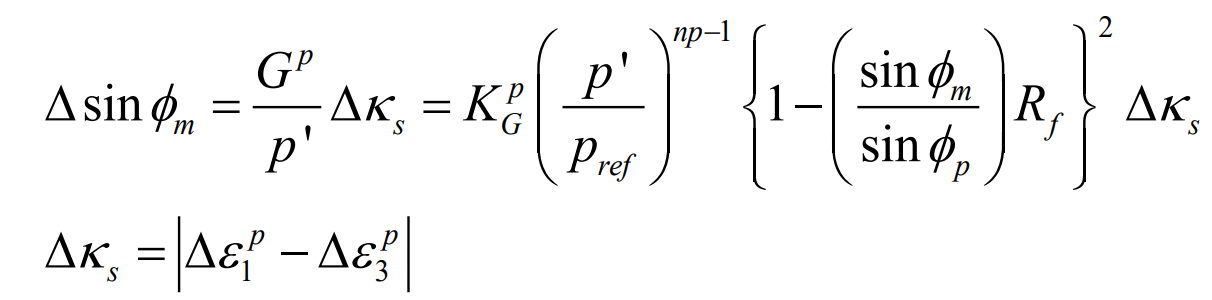 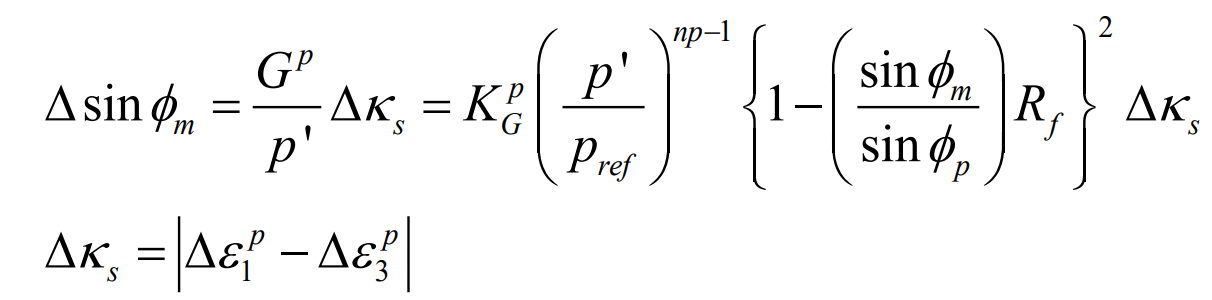 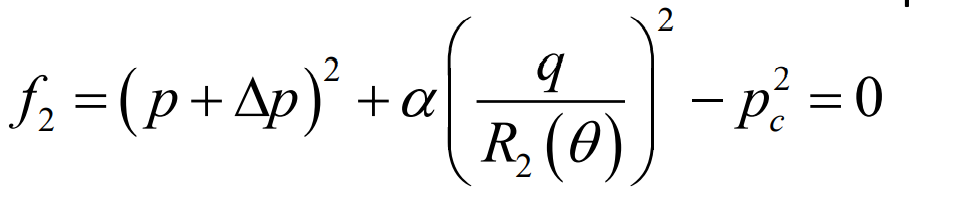 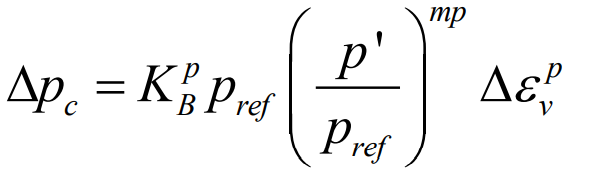 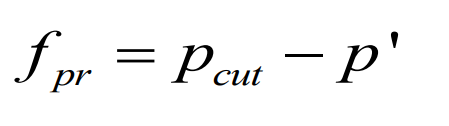 5
Expected Result
Determine the behavior of  dynamic distribution displacement and pore water pressure in different scenarios
In first year, the simplified synthetic hydrogeological simulations can be generated for seismic wave propagation in the poroelastic medium.
In the second year, generate real-case wave propagation simulations use two hydrogeological models of the layer system and heterogeneous system.
After compare the synthetical and the real case model we can asses the soil liquefaction potential.
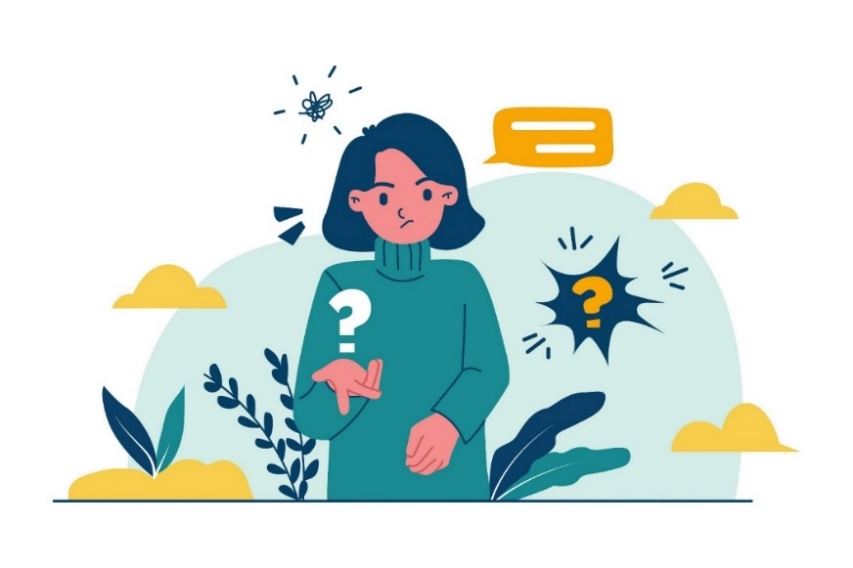 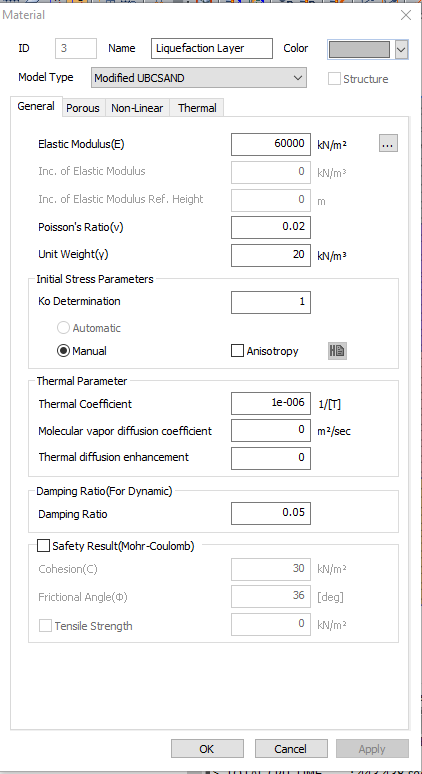 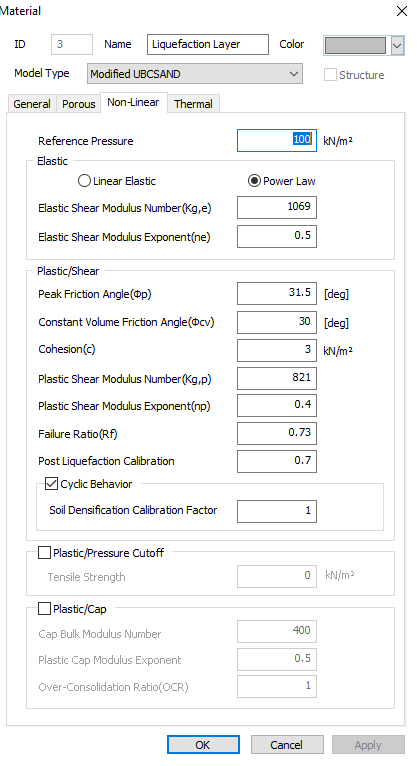 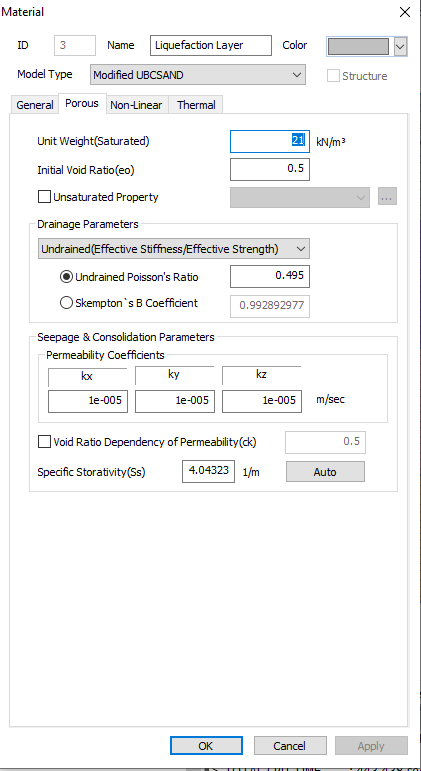